Problem Solving MethodBS Education-VTeaching Mathematics (EDU-511)
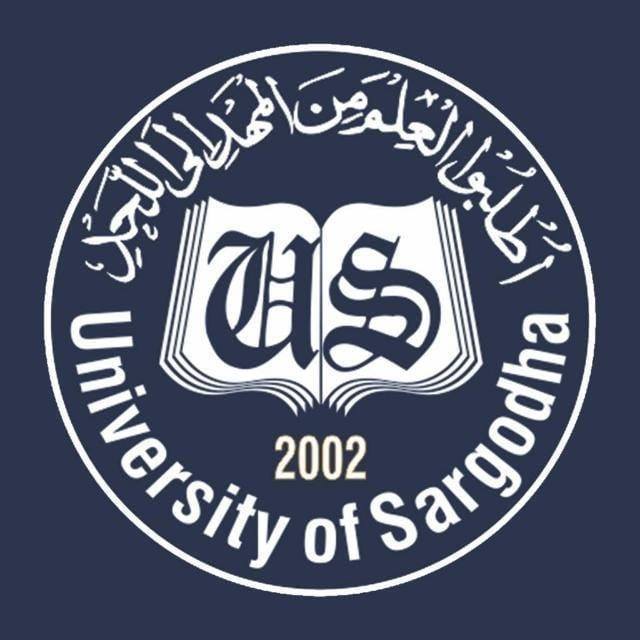 Department of EducationUniversity of Sargodha
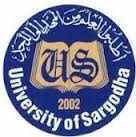 Presentation topic:
         Problem Solving Method

 Presented by:
                     Ayesha Haroon
                     Roll num:08
                    
                      B.S Education (R)
“Math teaches us that there is every reason to believe that every problem has a solution.”
Problem:
        A problem is a sort obstruction or difficulty which has to be overcome to reach the goal.
Definition
The problem solving is a process of overcoming difficulties that appears to interfere with the attainment of goal. It is a procedure of making adjustment in spite of interferences.
Purpose
Train the students in the act of reasoning.
Gain and improve the knowledge.
Overcome the obstacles in the attainment of objectives.
Steps of problem solving
Identifying the problem
You have to carefully read the question and trying to clearly understand the meaning of the problem.
Highlighting the problem with different colour ideally this will lead to a clear identification.

Question: If A={2,3,5} B={3,5,6} And C={4,6,8,9}
Prove that: Aµ(BµC)=(AµB) µC
Example:
     The union of two sets A and B is the which contains all the number of a set A and B
Analyzing the problem
The problem should be carefully analyzed as to what is given and what is to be find out. The students understand the problem in his own words and analyze the problem that how the problem can be solved.
Formulating hypothesis
After analyzing the problem students formulate hypothesis means preparation of occurrence of problem. The focus at this stage is searching for the basic solution to the problem.
Example:
   now first he calculate the union of set A and B
And B and C thus he get the value of  Aµ(BµC).
Similarly he can solve (AµB) µC
Testing the hypothesis
In this step appropriate method should be selected to test the validity of the hypothesis as a solution to the problem. If it is not proved to be the solution the students are asked to formulate  another hypothesis and proceed.
Verifying or checking the result
No conclusion should be accepted without being properly verified. At this step students are asked to determine the result and approve the expected solution.

After testing and verifying his hypothesis the child will be able to conclude that
Aµ(BµC)=(AµB) µC
Merits
This method is psychological and scientific in nature.
It helps in developing good study habits and reasoning powers.
This method stimulates thinking of the child.
It develops a keen sense of responsibility.
The child learns how to act in new situation.
Demerits
It is not economical. It is time taking.
Teacher find it difficult to cover the prescribed syllabus.
There is lack of suitable books and reference for children.
To follow this method talented and active teacher are required.
There is always doubt of drawing wrong conclusions.